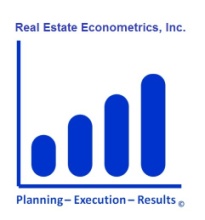 Harmony Community Development District
Assessment Blending Study and Findings
8/25/2016
Real Estate Econometrics, Inc.
1
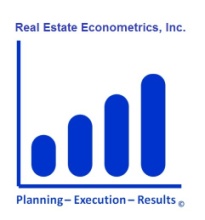 Harmony Community Development District
Background
Parcel H-2
Debt apportioned on 17.82 Acres.  Lake not developable. Net developable is 10.13 acres.
Maximum annual debt service level per unit on H-2 exceeded $2,000 per unit threshold as set in the District’s Master Assessment Methodology.
8/25/2016
Real Estate Econometrics, Inc.
2
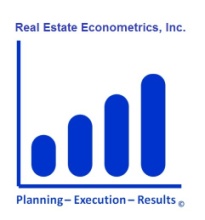 Harmony Community Development District
Background, cont.

January 2016 District Board Meeting.
Blending of H-2 non-developable acreage debt apportionment to Parcels H-2, F, A-2, and M.
Currently 40 homesites and 11 residents on Parcel H-2, 66 homesites and 8 residents on Parcel F, Parcels A-2 & M are not platted to date.
REEI asked to review validity of blending and make recommendations.
8/25/2016
Real Estate Econometrics, Inc.
3
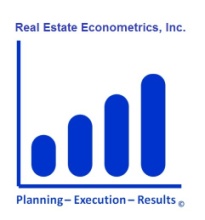 Harmony Community Development District
Two-Prong Lienability Test for Valid Assessments

Special and Peculiar Benefit
Fair and Reasonable Apportionment
8/25/2016
Real Estate Econometrics, Inc.
4
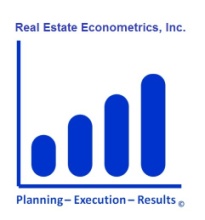 Harmony Community Development District
Special and Peculiar Benefit

The April 27, 2000 Master Methodology states that the District’s systems, facilities and services accrue in differing amounts and are somewhat dependent on the type of land use receiving the special benefit peculiar to those properties which flow from the logical relationship of the improvements to the properties.
The District methodology uses trip generation measurements and equivalent residential units to determine the special and peculiar benefit to each specific land use.
The Special and Peculiar Benefits accrued to each property within the Harmony CDD include added use of the property, added enjoyment of the property, and the probability of increased marketability and value of the property.  Example.
These special and peculiar benefits still hold true and have not changed for the land uses in Parcels H-2, F, A-2 and M.
8/25/2016
Real Estate Econometrics, Inc.
5
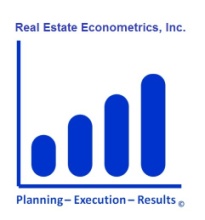 Harmony Community Development District
Fair and Reasonable Apportionment

The April 27, 2000 Master Methodology also states that the duty to pay the non-ad valorem special assessments is fairly and reasonably apportioned because the special and peculiar benefits to the property derived from the District’s Improvements (and the concomitant responsibility for the payment of the resultant and allocated debt) have been apportioned to each property according to the reasonable estimates of the special and peculiar benefits provided consistent with each land use category.
Again, the District methodology uses trip generation measurements and equivalent residential units to determine the special and peculiar benefit to each specific land use.
These benefits still hold true and have not changed for the land uses in Parcels H-2, F, A-2 and M.  Furthermore, the land uses are all the same in these parcels and the proposed blending makes the proposed assessments fair and reasonable to all the affected land uses.
8/25/2016
Real Estate Econometrics, Inc.
6
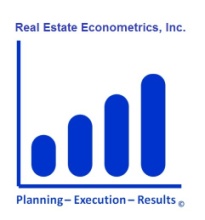 Harmony Community Development District
Three Additional Tests for Valid Change in Assessments

Not to exceed ceiling debt level per acre
Not to exceed Maximum Annual Debt Service per Unit
Assessment Increase properly noticed.
8/25/2016
Real Estate Econometrics, Inc.
7
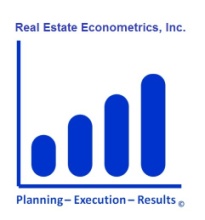 Harmony Community Development District
Ceiling Debt Level Per Acre for parcels H-2, F, A-2 and M

April 27, 2000 Master Methodology – debt level not to exceed $73,519 per acre.
Current level is $57,435.56
Blended level is $69,098.60
8/25/2016
Real Estate Econometrics, Inc.
8
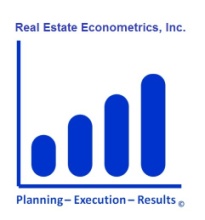 Harmony Community Development District
Maximum Annual Debt Service per Unit

April 27, 2000 Master Methodology – Maximum Annual Debt Service per single family unit is $2,000.
Current level
         H-2		        F
$2,554.42		$1,385.68
Blended level
         H-2		        F
    $1,592.89		$1,592.89
8/25/2016
Real Estate Econometrics, Inc.
9
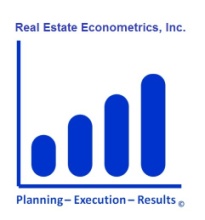 Harmony Community Development District
Assessment Increase Properly Noticed

Mailed notice – affidavit of mailing
Hearing advertised in local publication
Public hearing – August 25, 2016
8/25/2016
Real Estate Econometrics, Inc.
10
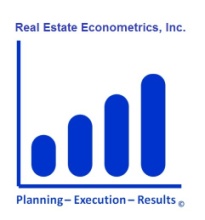 Harmony Community Development District
Five Tests

Special and Peculiar Benefit			 
Fair and Reasonable Apportionment		 
Ceiling debt level per Acre   			 
Maximum Annual Debt Service per Unit	 
Assessment Increase properly noticed		 
8/25/2016
Real Estate Econometrics, Inc.
11
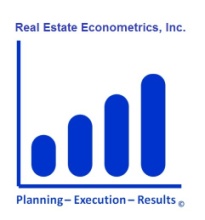 Harmony Community Development District
RECOMMENDATIONS

Assessment Blending is valid – passes the five tests.
Suggest par debt pay down for Parcel F residents and contracted units to current assessment levels
New assessment levels for remaining Parcel F homesites need to be disclosed.
All future plats are subject to true up test by District Manager prior to recording per Master Methodology.  Manager will report findings to Board.
Operations and Maintenance budget and assessment study.
8/25/2016
Real Estate Econometrics, Inc.
12
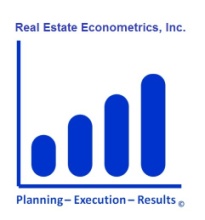 Harmony Community Development District
Questions or Comments?
8/25/2016
Real Estate Econometrics, Inc.
13